Social Drivers of Health
Jorden Laducer, Special Populations Coordinator
Learning ObjectivesAt the completion of this activity, the learner will be able to:
1. Define health equity and its significance. 
2. Identify social determinants of health, their categories, and their interconnectedness. 
3. Analyze the connection among social determinants of health, health disparities, and health equity. 
4. Differentiate health-related social needs from social determinants of health. 
5. Describe population-specific social drivers of health. 
6. Apply established frameworks and models to address social determinants of health.
Course Outline
Community Engagement Unit
What is Health Equity and why does it matter?
Define the Social Drivers of Health, the types and the ecosystem.
Understand the relationship between the Social Drivers of Health, Health  Disparities and Health Inequities.
Define Health-Related Social Needs and understand the difference between  Health-Related Social Needs and the Social Drivers of Health.
Describe population-specific Social Drivers of Health.
Understand and apply the existing framework and models to address the Social  Drivers of Health.
Community Engagement (CE) Unit
The mission of the Community Engagement (CE) Unit is to  understand and reduce health disparities among all North Dakotans.  The primary goal is to work alongside North Dakota communities in  addressing health-related needs to reduce disease rates by providing  opportunities for interventions and improving access to health
care. This will ensure that all North Dakotans have the ability to reach  their optimal health.
Organization Chart  January 2024
NORTH
Dakota I H ealth & Human Services
Bo legenda ry.
Healthy and Safe Communities (HSC) Section
'	A
_
Kim Mertz
Community Engagement	Unit
,_
HSC
Section Director
,
tf!J
Jorden Laducer
7k8•!
Special Populations
Coordintator
;-
1
r-
Nada Soliman
Community Liaison
i1'J	z --
-	-	-	-	-
Ruth Nwatu
I
Community Engagement
-
Coordinator
Why Health Equity Matters
Health Equity:
Giving everyone the same opportunity to the highest  level of health care that meets their needs.

Health influences all areas of life

Health equity strives to improve the quality of life

Achieving health equity improves all areas of our  physical, mental, and emotional well-being
Drivers Instead  of Determinants
Reframing the conversation  about health, social factors  drive our health; they don’t  have to determine them.
Understanding the  Rationale Behind Social  Drivers of Health
Our homes, schools, workplaces,  distant and immediate  neighborhoods and communities  serve as the starting point of our  health.
Social Drivers of Health
The conditions in the  environments where people  are born, live, learn, work,  play, worship, and age that  affect a wide range of health,  functioning, and quality-of-  life outcomes and risks.
Importance and  Impact of Social  Drivers of Health
Social Drivers touch people’s  lives and impact their wellness  and longevity as they form the  fundamental social and  structural factors necessary for  livelihood.
Graphic: CDC. (2020, October 23).
Social Drivers of Health - Education Access  and Quality
Early and continued quality  education of a child has  been associated with  positive long-term impacts.
Social Drivers of Health - Health & Health  Care Access
“Health, Health Access and  Quality is defined as the extent  to which people have equitable,  affordable and available access  to needed healthcare services.”
–Healthy People 2030
Social Drivers	of  Health - Health  Access
Health care access is the  timely use of personal health  services to achieve the best  possible health outcomes.
Social Drivers of  Health - Access to  Primary Care
Primary care is the provision of  integrated, accessible health care  services by clinicians who are  accountable for addressing a  large majority of personal health  care needs.
Social Drivers of  Health - Health  Literacy
Health literacy has been  declared as a foundational  principle and overarching  goal by Healthy People 2030.
Social Drivers of  Health - Personal  Health Literacy
Personal health literacy is the  degree to which individuals can  find, understand and use  information and services to  inform health-related decisions.
Social Drivers of Health -  Organizational Health  Literacy
Organizational health literacy is  the degree to which  organizations equitably enable  individuals to find, understand  and use information and services  to inform health-related  decisions.
Social Drivers of Health - Neighborhood and  Built Environment
Neighborhood and built  environment includes key issues  such as quality of housing, access  to transportation and  neighborhood crime and violence.
Social Drivers of  Health - Access to  Healthy Food
Access to foods that support  healthy dietary patterns  supports health across the  lifespan and potentially for  future generations.
Social Drivers of  Health - Crime and  Violence
Every individual and/or  population can potentially be  affected either directly or  indirectly by crime and violence.
Social Drivers of  Health - Environmental  Conditions
The environment in which  we live has a very  significant impact on our  lives.
Social Drivers of  Health - Quality of  Housing
Quality of Housing is  considered in terms of  affordability, stability, quality  and safety and surrounding  neighborhoods.
Social Drivers of  Health - Ecosystem
Upstream factors are the root  causes stemming from social  and economic conditions that  result in the differences in  Social Drivers which  establishes downstream  effects.
Social Drivers of Health - Social and  Community Context
Social and community  context encompasses civic  participation, discrimination,  incarceration and social  cohesion.
Social Drivers of Health - Economic Stability
The federal poverty level is a  standard measure used to  decide whether individuals or  families have low incomes  making them unable to meet  basic economic needs. It may  be used to decide who qualifies  for benefits and programs.
Health-Related Social  Needs
Health-related social needs  refers to the social and  economic needs that  individuals experience that  affect their ability to maintain  their health and well-being.
Health-Related Social  Needs vs. Social Drivers  of Health
Social drivers are broader  social conditions, whereas  health-related social needs are  more immediate individual, or  family needs impacted by  those conditions.
Population  Specific Social  Drivers of Health
Health equity recognizes that  not everyone has the same  opportunity to attain the best  health outcomes.
Population Specific:  Rural Health
Even while working and living  in rural areas has numerous  benefits, rural communities  still face significant health  disparities.
Population Specific:  American  Indian/Alaska  Natives
American Indian/Alaska  Natives are diverse in terms  of history, culture, disease  and nutritional health.
Population Specific:  Other Minority  Populations
Racial and ethnic minorities’  Social Drivers are significantly  impacted by both structural  and individual discrimination,  according to Healthy People  2030.
Population  Specific: Limited  English Proficiency  Populations
Communication between a patient  and a medical professional is critical  for managing health concerns,  particularly for patients with chronic  conditions.
Existing Framework to Address Social Drivers  of Health
Social Drivers framework  have been established to  assist communities, health  professionals and others in  addressing various health-  related problems.
Healthy People 2030 Framework
Healthy People 2030 Framework  Pillars:
Economic Stability
Education Access and Quality
Health Care Access and Quality
Neighborhood and Built  Environment
Social and Community Context
Graphic: (Healthy People 2030: HHS Prioritizes Socioeconomic Disparities, Overall Well-Being, 2020)
Center of Disease Control (CDC) Framework
CDC Framework Pillars:
Data and Surveillance
Evaluation and Evidence Building
Partnerships and Collaboration
Community Engagement
Infrastructure and Capacity
Policy and Law
Graphic: (CDC, 2023)
World Health Organization (WHO) Framework
WHO Framework Pillars:
Improve Living Conditions
Address Inequities of Power,  Money and Resources
Measure and Understand  Impact of Action
Graphic: (WHO, 2023)
Summary
You should now be able to:
Define the Social Drivers of Health, the types and the ecosystem of Social Drivers of  Health.
Understand the relationship between the Social Drivers of Health, Health Disparities and  Health Inequities.
Define Health-Related Social Needs and understand the difference between Health-
Related Social Needs and the Social Drivers of Health.
Describe Population-Specific Social Drivers of Health.
Understand and apply the existing framework and models to address the Social Drivers  of Health.
Revisiting Social Drivers of Health
Social Drivers are often (not always) the reason inequities exist.

Many Social Drivers have been shaped by ‘upstream’ issues.

Systems that don’t focus on Social Drivers will tend to
intensify inequities.
Thank You
Community Engagement | hhs-engagement@nd.gov
Click each  image for  additional  training  opportunities!
References
Bosch, R. (2021, April 16). The Key to SDOH: Health literacy. MedCity News. https://medcitynews.com/2021/04/the-key-to-sdoh-health-literacy/

Bureau, U. C. (2020, December 10). American Community Survey 2015-2019 5-Year Data Release. The United States Census Bureau. https://www.census.gov/newsroom/press-

kits/2020/acs-5-year.html
Castrucci, B. (2019, January 16). Health Affairs: Meeting Individual Social Needs Falls Short Of Addressing Social Determinants Of Health. De Beaumont Foundation.  https://debeaumont.org/news/2019/meeting-individual-social-needs-falls-short-of-addressing-social-determinants-of-health/
CDC. (2020, October 23). CDC - Social Determinants of Health - STLT Gateway. Www.cdc.gov. https://www.cdc.gov/publichealthgateway/sdoh/index.html  CDC. (2022, December 8). Social Determinants of Health. Centers for Disease Control and Prevention.

https://www.cdc.gov/about/sdoh/index.html#:~:text=Healthy%20People%202030%20sets%20data

CDC. (2023). Centers for Disease Control and Prevention. Centers for Disease Control and Prevention. https://www.cdc.gov/index.htm
Civic Participation - Healthy People 2030 | health.gov. (2020). Health.gov. https://health.gov/healthypeople/priority-areas/social-determinants-health/literature-summaries/civic-  participation

Committee on Educating Health Professionals to Address the Social Determinants of Health, Board on Global Health, Institute of Medicine, & National Academies of Sciences,

Engineering, and Medicine. (2016, October 14). Frameworks for Addressing the Social Determinants of Health. Nih.gov; National Academies Press (US).

https://www.ncbi.nlm.nih.gov/books/NBK395979/
References
Creamer, J. (2020, September 15). Poverty Rates for Blacks and Hispanics Reached Historic Lows in 2019. The United States Census Bureau.

https://www.census.gov/library/stories/2020/09/poverty-rates-for-blacks-and-hispanics-reached-historic-lows-in-2019.html
Discrimination - Healthy People 2030 | health.gov. (2022). Health.gov. https://health.gov/healthypeople/priority-areas/social-determinants-health/literature-  summaries/discrimination
Discrimination in America: Experiences and Views. (2019, October 24). RWJF. https://www.rwjf.org/en/insights/our-research/2017/10/discrimination-in-america--experiences-and-  views.html
Economic Stability and SDOH SOCIAL DETERMINANTS OF HEALTH. (2020). Centene Corporation CWLA. https://www.cwla.org/wp-content/uploads/2021/06/SDOH-One-Pager-  EconomicStability.pdf
Education Access and Quality | Prepare Your Health | CDC. (2023, March 27). Www.cdc.gov; Center of Disease Control and Prevention.
https://www.cdc.gov/prepyourhealth/discussionguides/education.htm#:~:text=Education%20Access%20%26%20Quality&text=Social%20determinants%20of%20health%2  0(SDOH

Gerteis, J., & Booker, C. (2021, July 16). Primary Care: On the Front Lines of Social Determinants of Health | Abt Associates. Www.abtassociates.com.

https://www.abtassociates.com/insights/perspectives-blog/primary-care-on-the-front-lines-of-social-determinants-of-

health#:~:text=Increasingly%2C%20primary%20care%20providers%20understand
References
Hacker, K., & Houry, D. (2022). Social Needs and Social Determinants: The Role of the Centers for Disease Control and Prevention and Public Health. Public Health Reports, 137(6),

003335492211202. https://doi.org/10.1177/00333549221120244
Health Literacy - Healthy People 2030 | health.gov. (2020). Health.gov. https://health.gov/healthypeople/priority-areas/social-determinants-health/literature-summaries/health-  literacy
Healthy People 2030. (2020). Access to Foods That Support Healthy Dietary Patterns - Healthy People 2030 | health.gov. Health.gov. https://health.gov/healthypeople/priority-  areas/social-determinants-health/literature-summaries/access-foods-support-healthy-dietary-patterns
Healthy People 2030: HHS Prioritizes Socioeconomic Disparities, Overall Well-Being. (2020, August 20). Www.medpagetoday.com.  https://www.medpagetoday.com/publichealthpolicy/publichealth/88191
Heath, S. (2023, April 12). Understanding Crime, Violence as a Social Determinant of Health. Patient Engagement ; TechTarget.

https://patientengagementhit.com/features/understanding-crime-violence-as-a-social-determinant-of-health
Hinton, E. (2023, February 22). A Look at Recent Medicaid Guidance to Address Social Determinants of Health and Health-Related Social Needs. KFF. https://www.kff.org/policy-  watch/a-look-at-recent-medicaid-guidance-to-address-social-determinants-of-health-and-health-related-social-needs/
References
Immigrants in North Dakota. (2020, August 6). American Immigration Council. https://www.americanimmigrationcouncil.org/research/immigrants-in-north-dakota

Indian Health Service. (2019, October). Disparities | Fact Sheets. Indian Health Service. https://www.ihs.gov/newsroom/factsheets/disparities/
Kleinman, D. V., Pronk, N., Gómez, C. A., Wrenn Gordon, G. L., Ochiai, E., Blakey, C., Johnson, A., & Brewer, K. H. (2021). Addressing health equity and social determinants of health  through healthy people 2030. Journal of Public Health Management and Practice, 27(6). https://doi.org/10.1097/phh.0000000000001297
North Dakota - 2020 - III.B. Overview of the State. (2020). Mchb.tvisdata.hrsa.gov. https://mchb.tvisdata.hrsa.gov/Narratives/Overview/074d9a67-d145-4681-9742-7c490a227d9d  Office of Disease Prevention and Health Promotion. (2020). Education access and quality. Health.gov. https://health.gov/healthypeople/objectives-and-data/browse-
objectives/education-access-and-quality

Perez, D. (2021, February 21). WHO’s “Conceptual Framework for Action on the Social Determinants of Health” – A Synopsis – Deanna Perez.

https://blogs.oregonstate.edu/deanna/2021/02/21/whos-social-determinants-of-health-synopsis/

Probst, J., & Ajmal, F. (2019, July). Publication Details: Social Determinants of Health Among Rural American Indian and Alaska Native Populations - Rural Health Research Gateway.

Www.ruralhealthresearch.org. https://www.ruralhealthresearch.org/publications/1270

Rural Health Information Hub. (2021). Telehealth Use in Rural Healthcare Introduction - Rural Health Information Hub. Ruralhealthinfo.org.

https://www.ruralhealthinfo.org/topics/telehealth
References
Shivanand Yaresheemi, Raj, A., Jangam, K. V., Padmavathy Doraiswamy, Manoj Kumar Sharma, & Chandra, P. S. (2023). Outcome of capacity building in mental health for well-

being volunteers. Frontiers in Psychiatry, 14. https://doi.org/10.3389/fpsyt.2023.1205344
U.S. Department of Health and Human Services. (2023). Healthy people 2030. Healthy People 2030; Office of Disease Prevention and Health Promotion.  https://health.gov/healthypeople
United States Department of Agriculture. (2020). Dietary Guidelines for Americans 2020 -2025 . https://www.dietaryguidelines.gov/sites/default/files/2020-  12/Dietary_Guidelines_for_Americans_2020-2025.pdf
US Census Bureau. (2022, December 6). Nearly 68 Million People Spoke a Language Other Than English at Home in 2019. Census.gov; United States Census Bureau.  https://www.census.gov/library/stories/2022/12/languages-we-speak-in-united-states.html
Vital Records. (2020). Health and Human Services North Dakota. https://www.hhs.nd.gov/vital
What is Health Literacy. (2023). Www.healthliteracysolutions.org; Health Literacy Solutions Center. https://www.healthliteracysolutions.org/learning-lab/introduction-to-health-  literacy

Whitman, A., De Lew, N., Chappel, A., Aysola, V., Zuckerman, R., & Sommers, B. (2022). Addressing Social Determinants of Health: Examples of Successful Evidence-Based Strategies

and Current Federal Efforts. https://aspe.hhs.gov/sites/default/files/documents/e2b650cd64cf84aae8ff0fae7474af82/SDOH-Evidence-Review.pdf

WHO. (2023). World Health Organization. Who.int; World Health Organization. https://www.who.int/
CPE Instructions for: Social Drivers of Health
3
2
1
2
Complete the Exam & Evaluation as prompted; click SUBMIT to send your information to CPE Monitor.  Follow instructions to access your CPE Statement of Credit on CPE Monitor or access your Certificate of Completion in MyCourses.
Redeem your credit online at 
CEimpact.com

*If this is the first time you have utilized the CEimpact Learning Management System (LMS) you will need to create an account.
From the CEimpact.com Homepage – enter the code provided in the ‘Enter Code’ box and click SUBMIT.
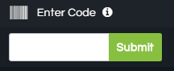 Pharmacist Code: T4kJNG
Technician Code: 64X4QW
48